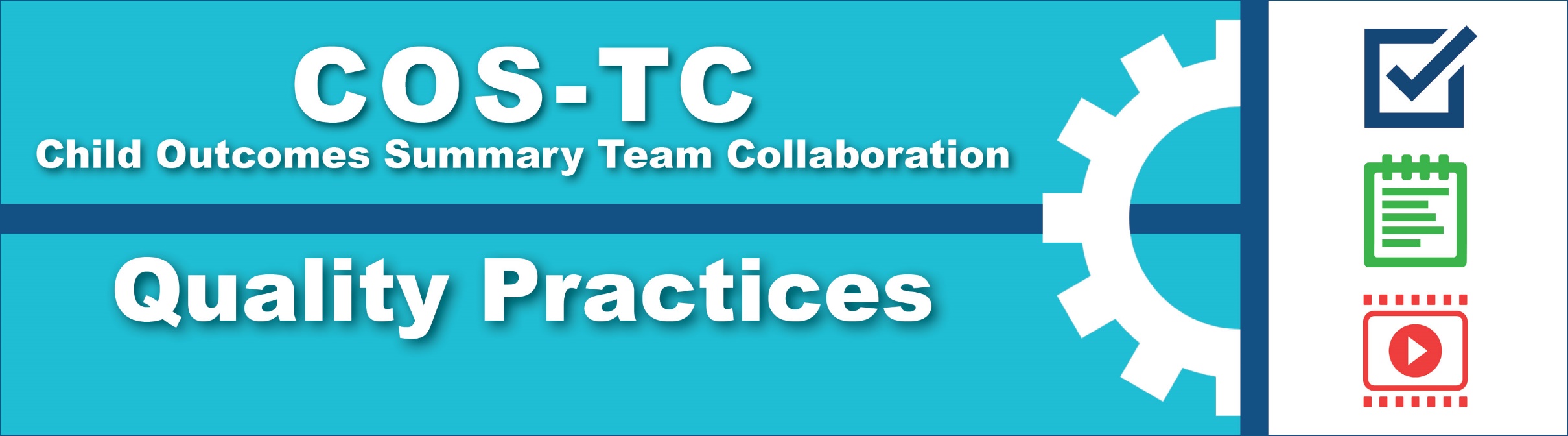 Training Presentation
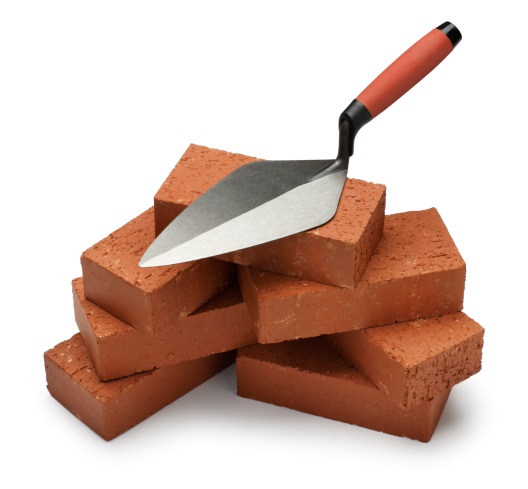 Child Outcomes Summary - Team Collaboration Quality Practice Checklist and Descriptions
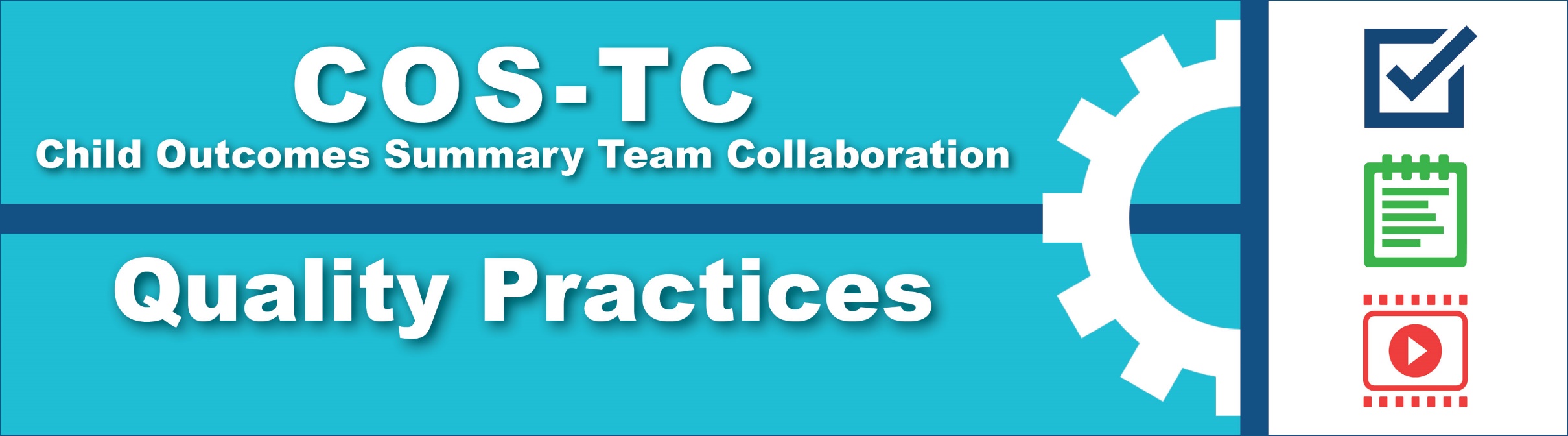 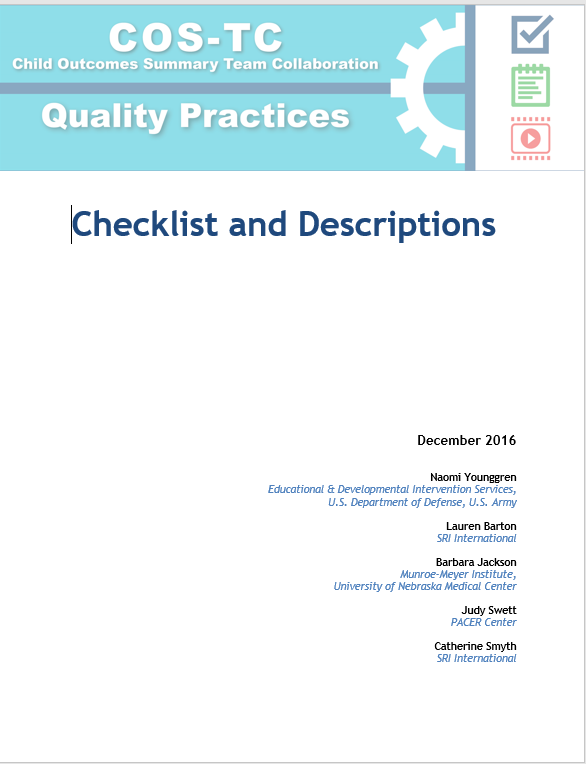 Online Practice available soon!
Paper version at:
http://ectacenter.org/eco/pages/costeam.asp
2
By the end of the day, participants will be able to…

Describe quality practices related to team collaboration in the COS process

Recognize how to engage all IFSP or IEP team members including families in the COS decision-making process

Analyze the presence or absence of quality team collaboration practices in video clip excerpts from COS team meetings

Appraise the extent to which quality practices have been implemented in recent COS team meetings

Identify practices to improve upon for optimal COS team collaboration and design a plan for implementation
Objectives for the Day
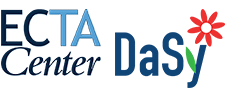 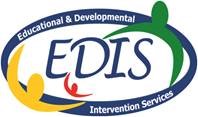 3
Purpose of COS-Team Collaboration Quality Practices

Regular use of COS-TC quality practices to:
Actively engage all COS team members, especially families, in the COS process,  however, also broadly applicable to COS teams of all compositions
Help those who implement, supervise, or train on the COS process to identify, observe, and assess recommended team collaboration practices in COS implementation. 
Celebrate progress and identify opportunities for further improvement in COS team collaboration
Improve the quality of COS ratings
Background
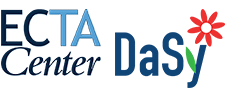 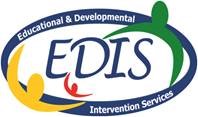 4
How COS-TC Quality Practices Came About….

Observed different approaches to teaming during the COS process

Identified a need for greater guidance about what quality practices in the COS process look like and how to partner with families effectively when implementing the COS process

Developed with broad input from many involved in the COS process and built on findings from ENHANCE about the COS process (http://ectacenter.org/eco/pages/enhance.asp)
Background
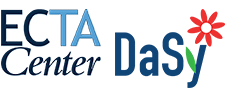 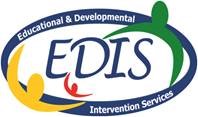 5
Let’s share out! 
What happens in your COS meetings?  
What are your reactions to the COS-TC Quality Practices?
Group Share
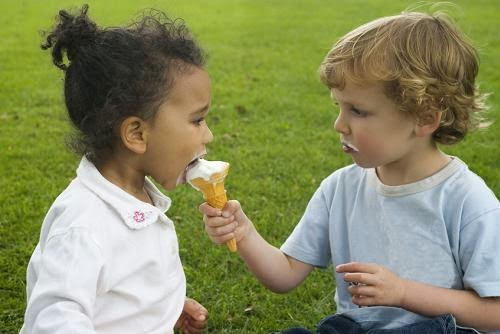 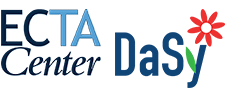 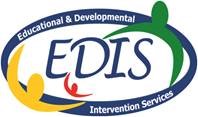 6
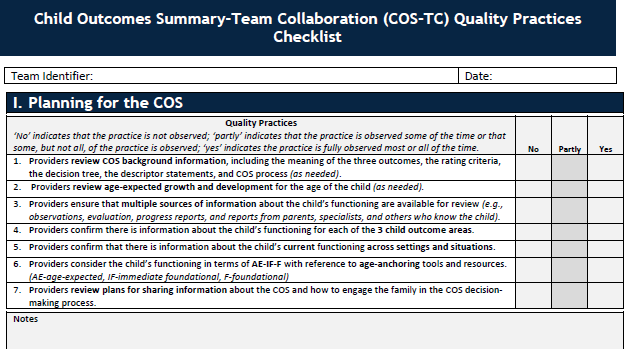 I. Planning for the COS
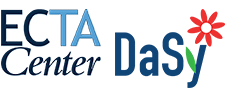 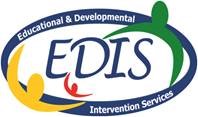 7
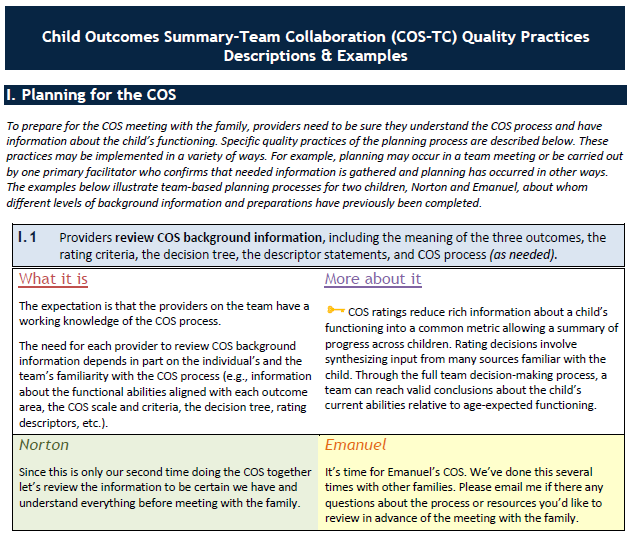 I. Planning for the COS
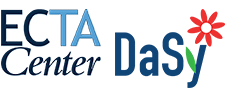 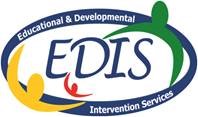 8
I. Planning for the COS
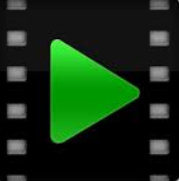 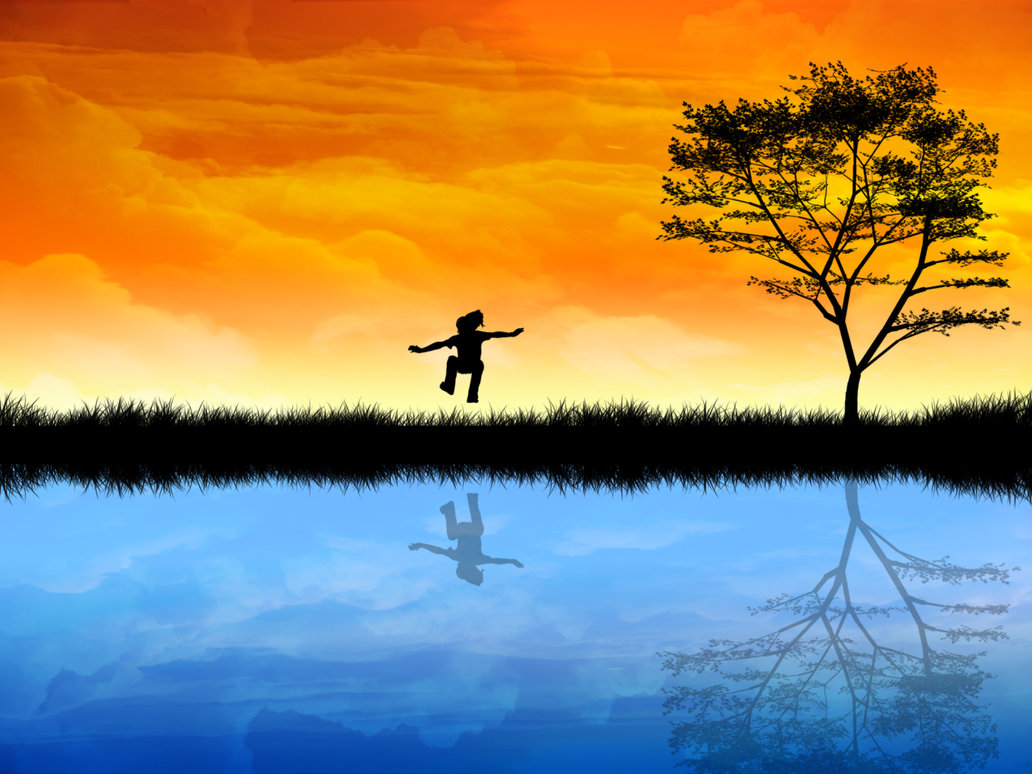 Look at section                                                                      I. Planning for the COS
Identify how or if you are accomplishing the identified quality practices (1-7)
What parts are going well?
Where are there opportunities for enhancement?
What do you want to try?
Reflect
I. Planning for the COS
10
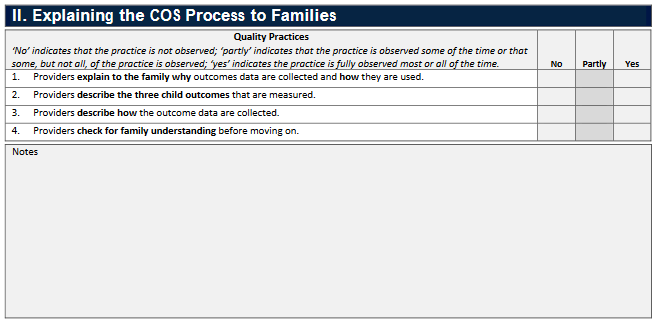 II. Explaining the
 COS Process to Families
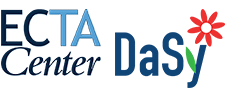 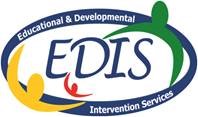 11
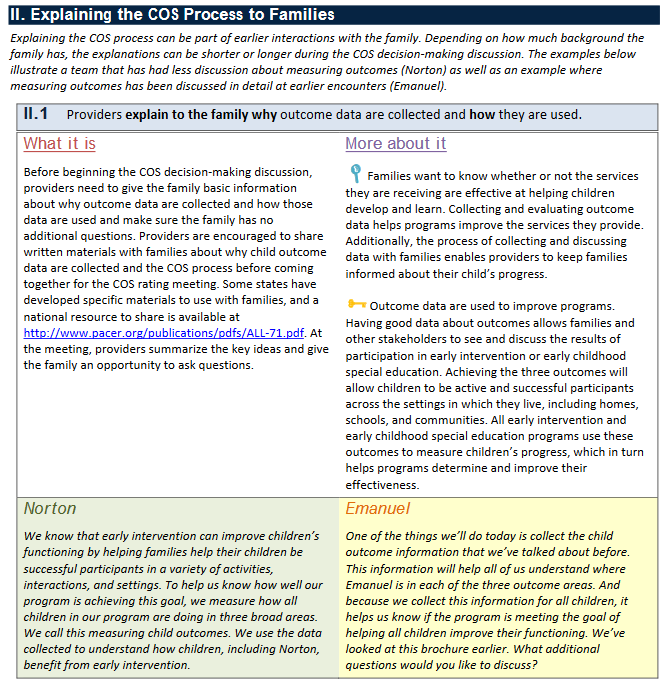 II. Explaining the
 COS Process to Families
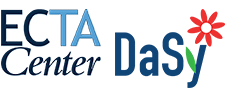 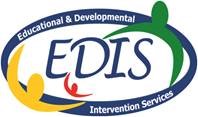 12
II. Explaining the
 COS Process to Families
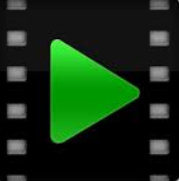 Look at section 
II. Explaining the COS to Families
Identify how or if you are accomplishing the identified quality practices (1-4).
What parts are going well?
Where are there opportunities for enhancement?
What do you want to try?
II. Explaining the
 COS Process to Families
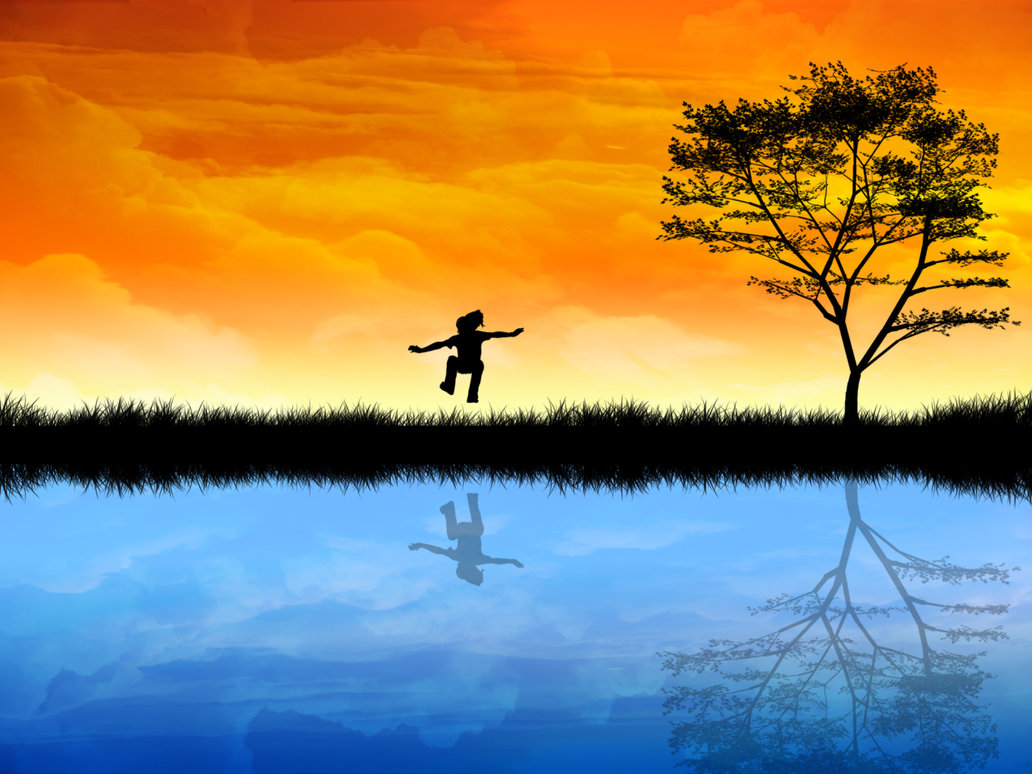 Reflect
14
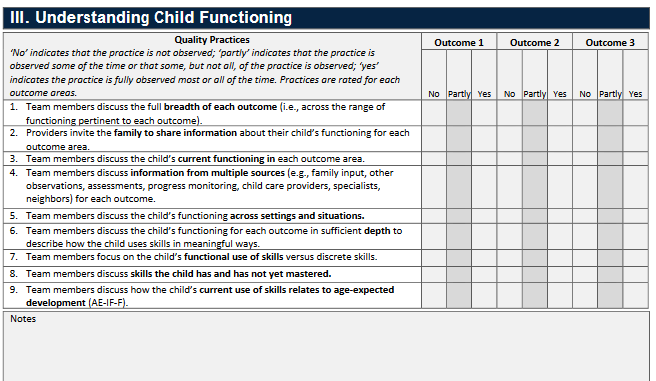 III. Understanding Child Functioning
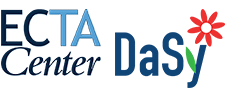 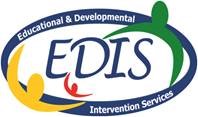 15
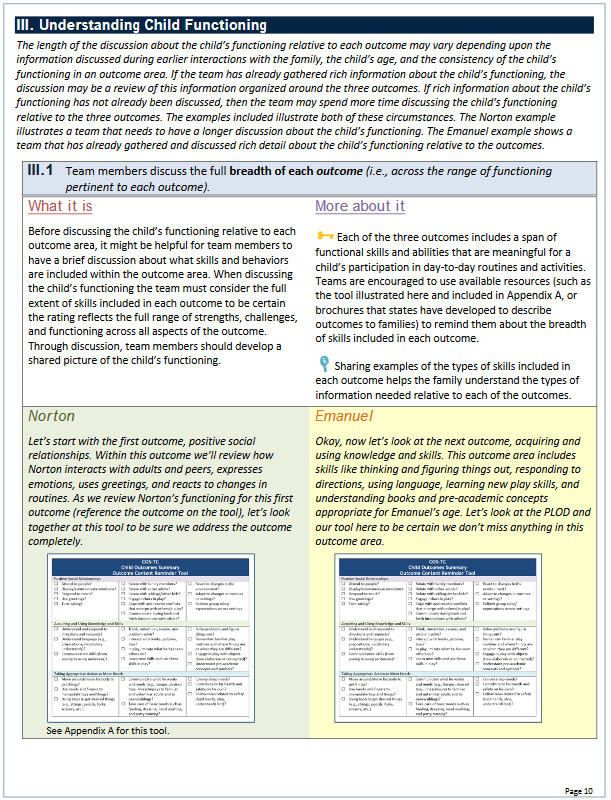 III. Understanding Child Functioning
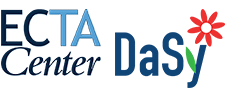 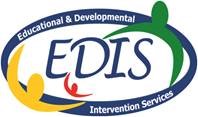 16
III. Understanding Child Functioning
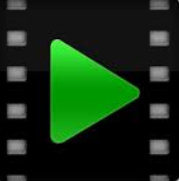 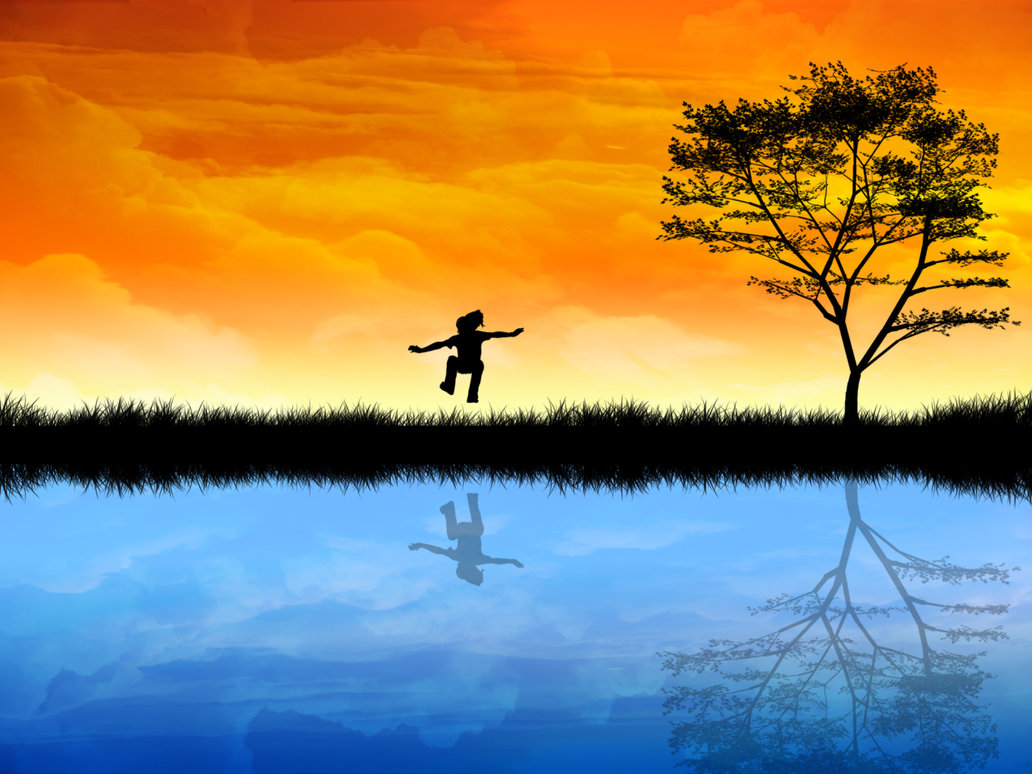 Reflect
III. Understanding Child Functioning
Look at section 
III. Understanding Child Functioning
Identify how or if you are accomplishing the identified quality practices (1-9).
What parts are going well?
Where are there opportunities for enhancement?
What do you want to try?
18
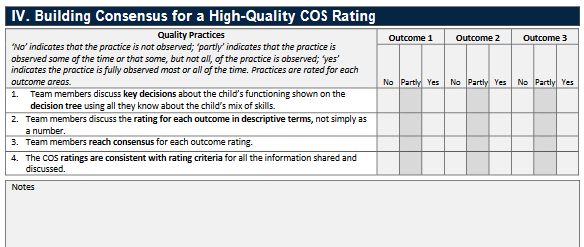 IV. Building Consensus for a            High-Quality COS Rating
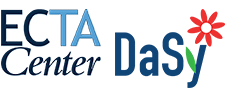 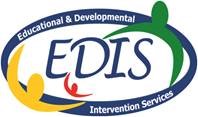 19
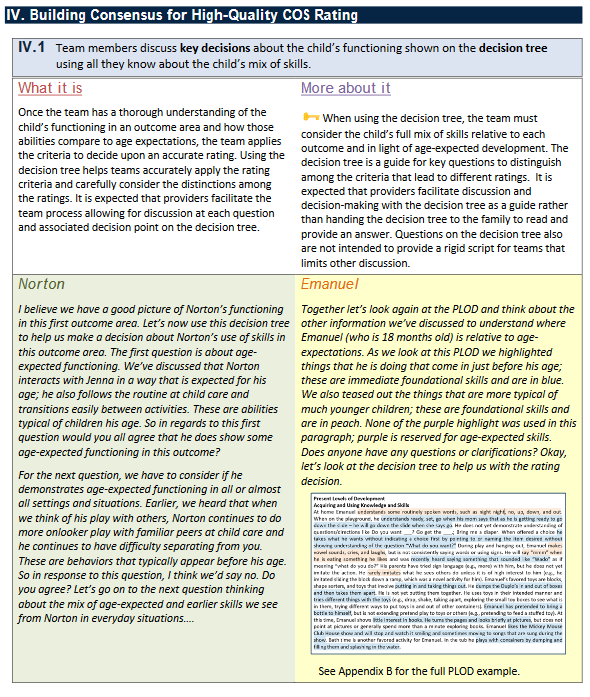 IV. Building Consensus for a            High-Quality COS Rating
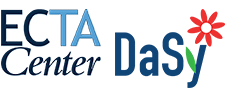 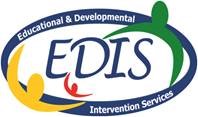 20
IV. Building Consensus for a            High-Quality COS Rating
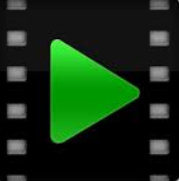 Look at section 
IV. Building Consensus for High Quality COS Rating
Identify how or if you are accomplishing the identified quality practices (1-4).
What parts are going well?
Where are there opportunities for enhancement?
What do you want to try?
IV. Building Consensus for a            High-Quality COS Rating
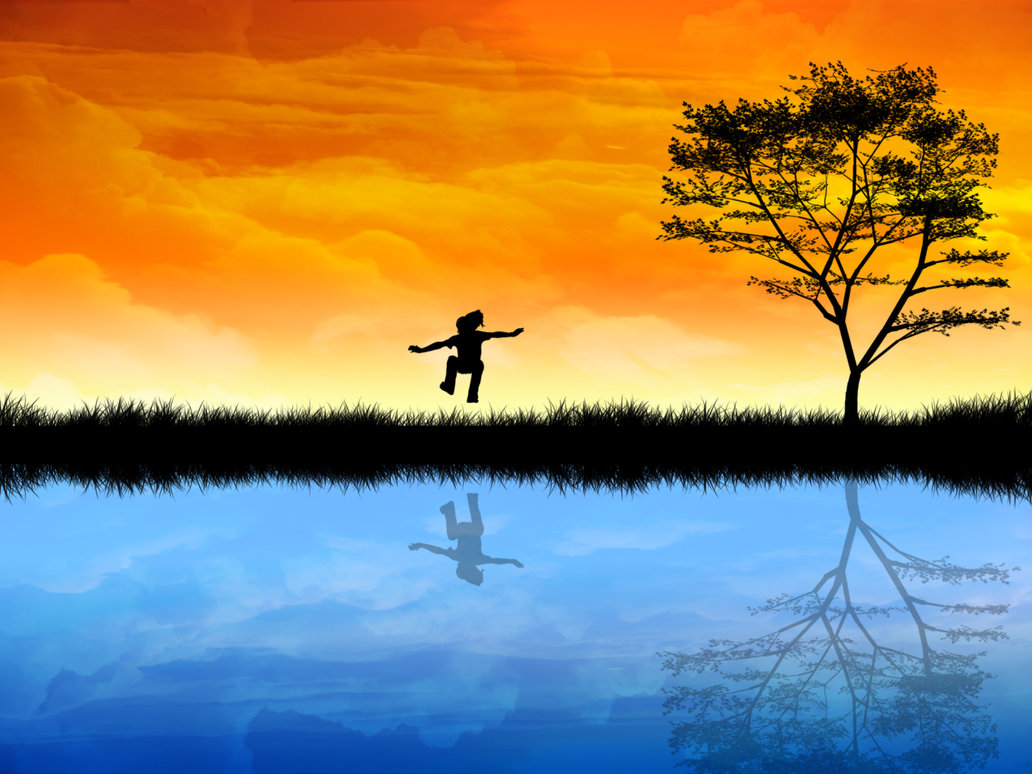 Reflect
22
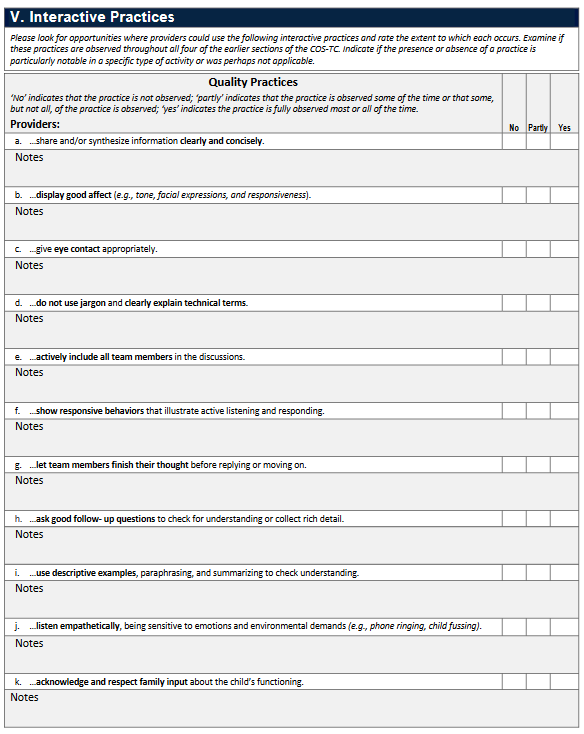 V. Interactive Practices
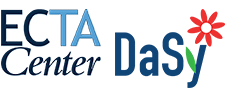 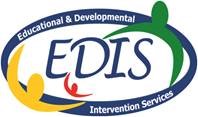 23
V. Interactive Practices
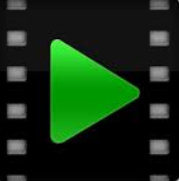 Look at section 
V. Interactive Practices
Identify how or if you are accomplishing the identified quality practices (a –k).
What parts are going well?
Where are there opportunities for enhancement?
What do you want to try?
V. Interactive Practices
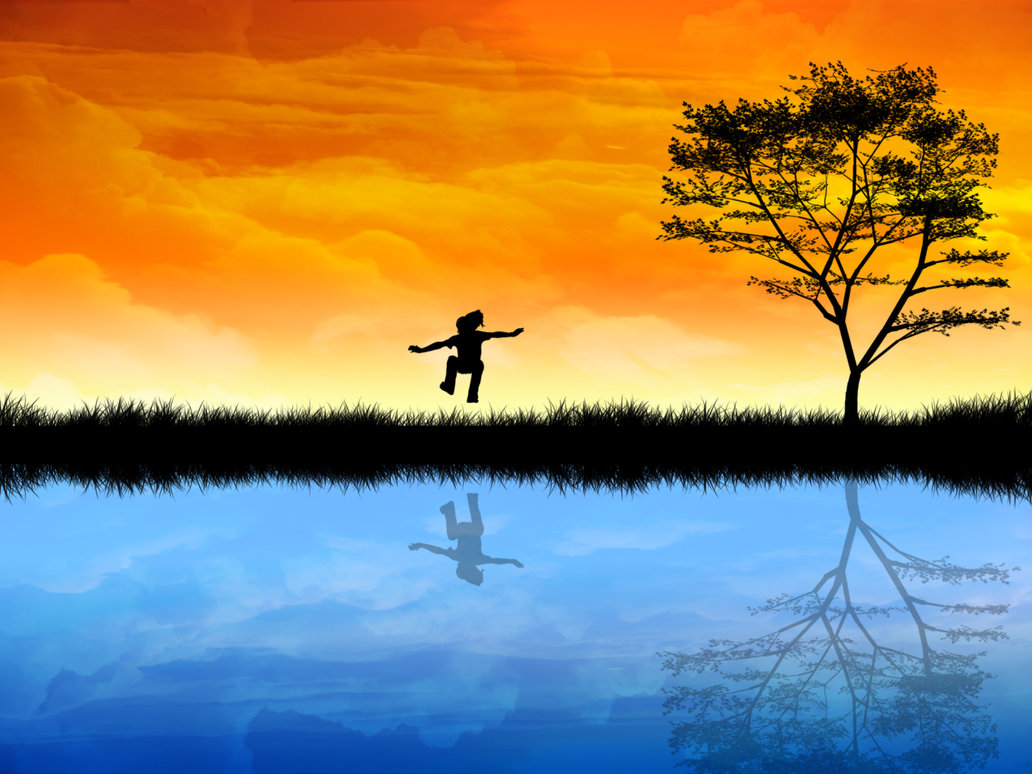 Reflect
25
Wrap up activity
1. Get into small groups or partners.
2. Identify one to three quality practices.
3. Explore how you will apply that quality practice in your role. 
4. Share out with the whole group.
Put it all Together
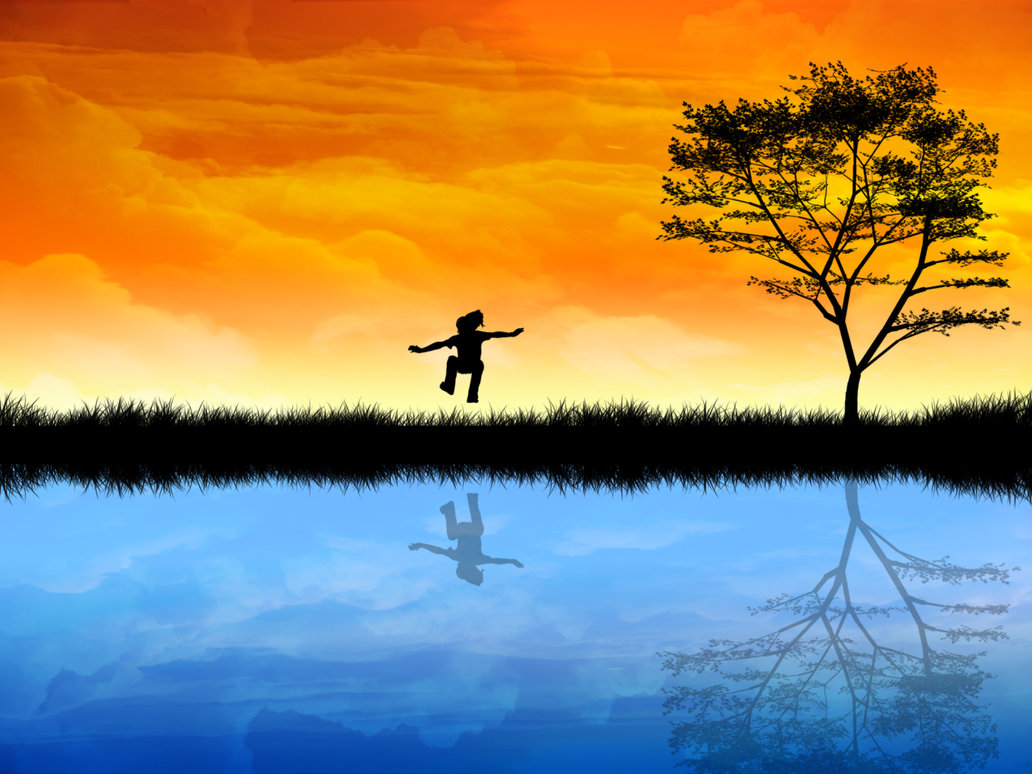 Reflect
26
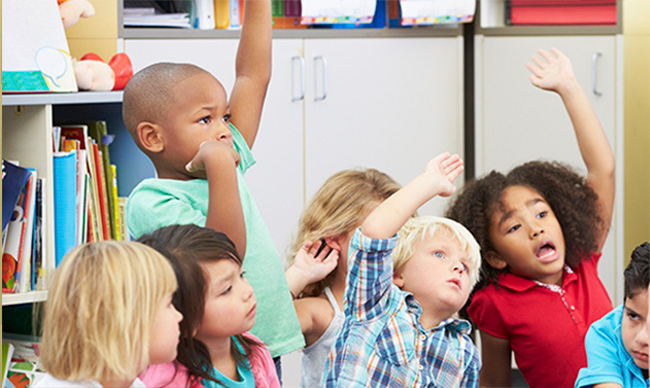 Questions
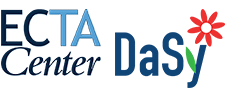 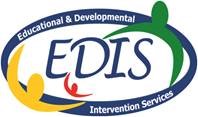 27
Child Outcomes Summary – Team CollaborationThank you!
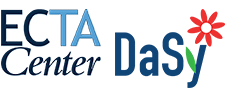 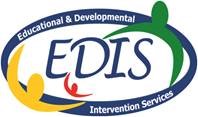